How Do Intramolecular Hydrogen Bonds Affect Acidities and Basicities?
Steven R. Kass, Department of Chemistry, University of Minnesota St. Paul, MN 55455
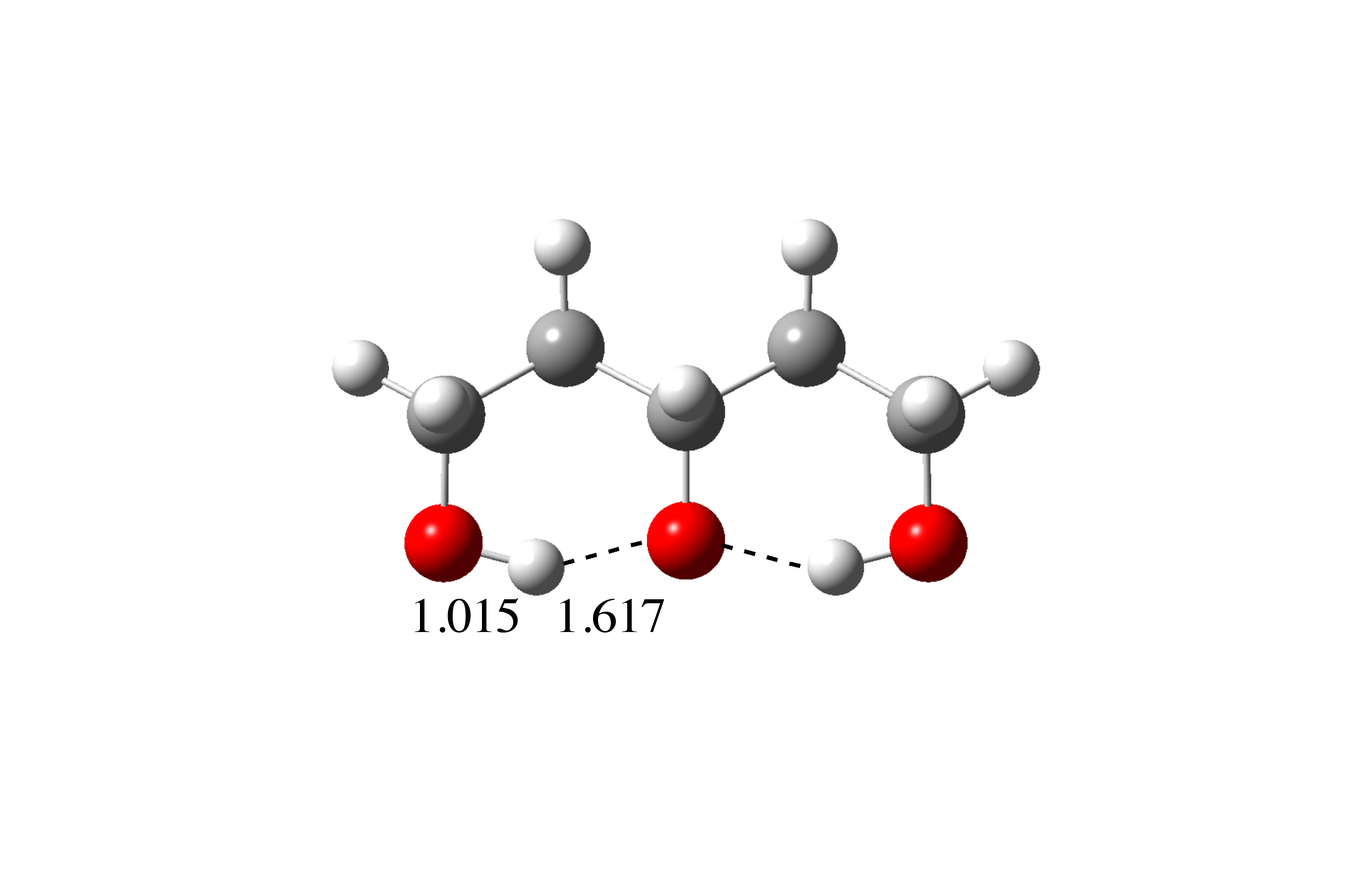 pKa =19.7
(DMSO)
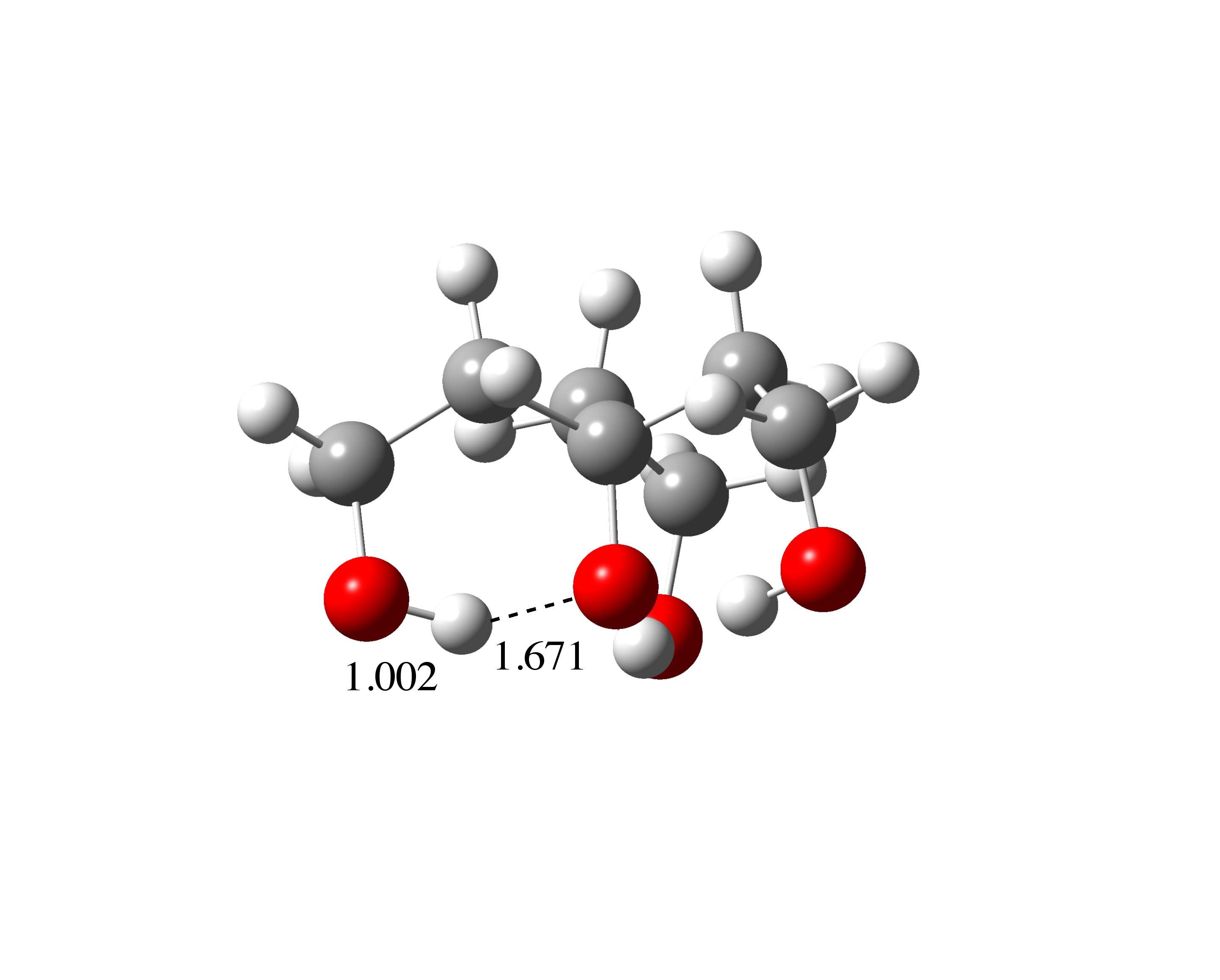 pKa =16.1
(DMSO)
DH˚acid (tetraol) ~ HCl (gas phase)